Drinking water supply and compliance to regulationsN Kalebaila (PhD)
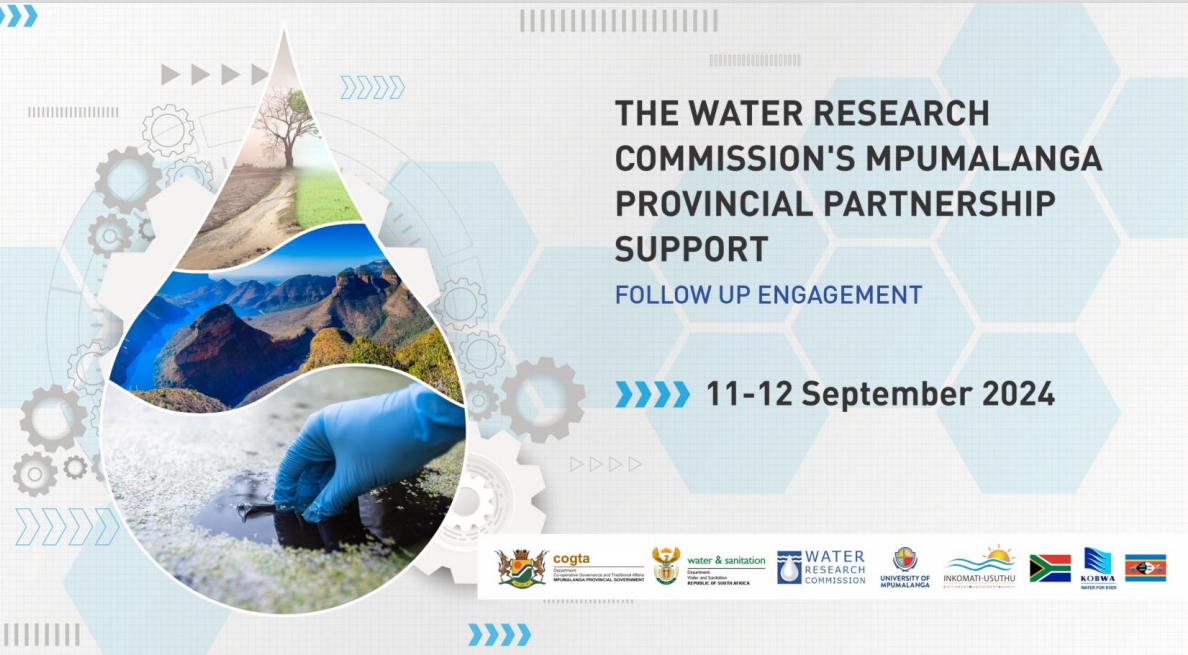 Outline
Introduction
Regulatory context
Research scope of the WRC drinking water research portfolio

Research highlights
Water supply & treatment
Water quality and CECs

Future work
Regulatory context
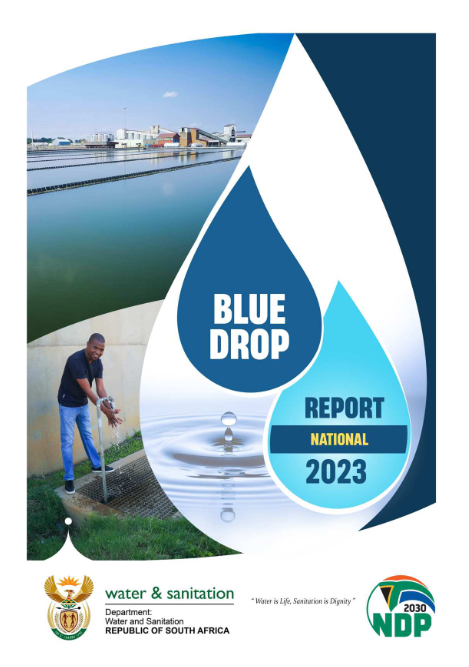 National Water Act (1998)

Water Services Act (1997) and related regulations / norms and standards

SANS 241: Drinking Water Quality Standard

Blue Drop Certification programme
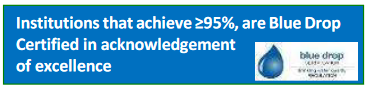 https://ws.dws.gov.za/IRIS/releases/BDN_2023_Report.pdf
Full Blue Drop Audit Requirements (Standards)
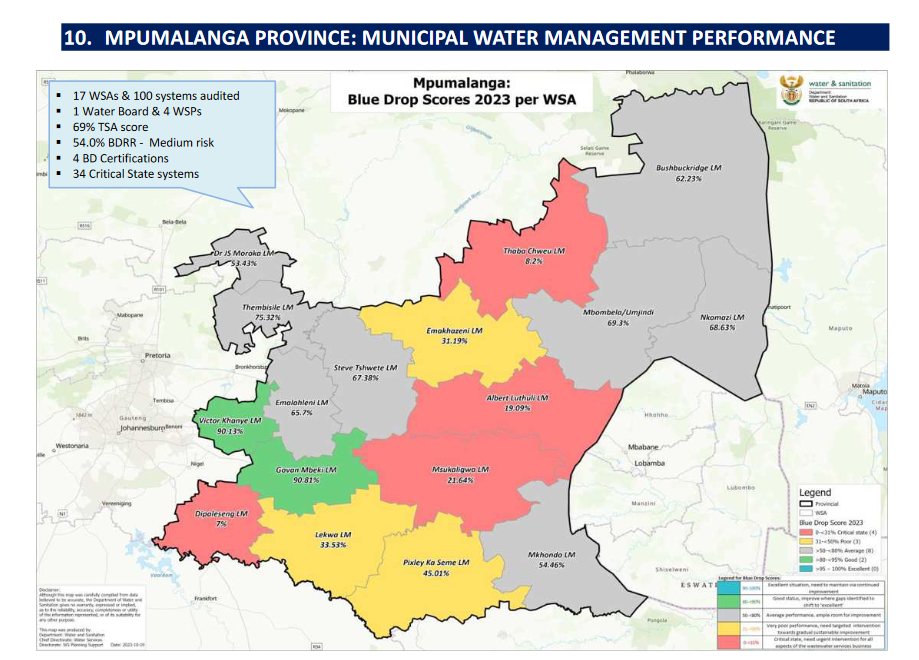 Challenges to drinking water regulation compliance

Pollution of water sources


Limited technical capacity

 An unsatisfactory sampling and analysis regime for both operational (45%) and compliance (62%) monitoring.

Out of the 100 WSSs, 64% systems had unacceptable microbiological quality, and up to 30% unacceptable chemical water quality
https://ws.dws.gov.za/IRIS/releases/BDN_2023_Report.pdf
Safe drinking water in a changing world
Water is at the centre of the climate crisis – ensuring water security is key

Impacts on water resources availability

Climate induced water pollution
Microbial pollutants (e.g., S. typhi)
Chemical contaminants (e.g., pesticides)
Sedimentation & soil erosion

Impacts on infrastructure

Energy security
Water-energy-climate nexus
Impact of loadshedding
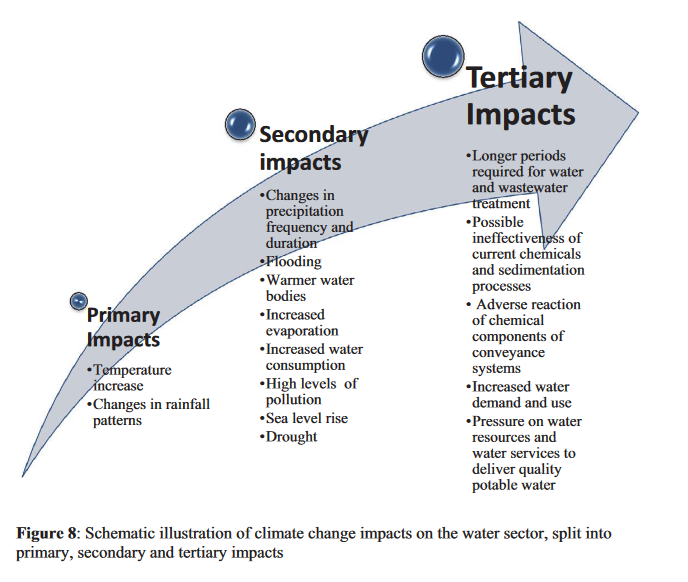 Adaptive climate change technologies and approaches for local governments: water sector response - WRC Report TT 663-16
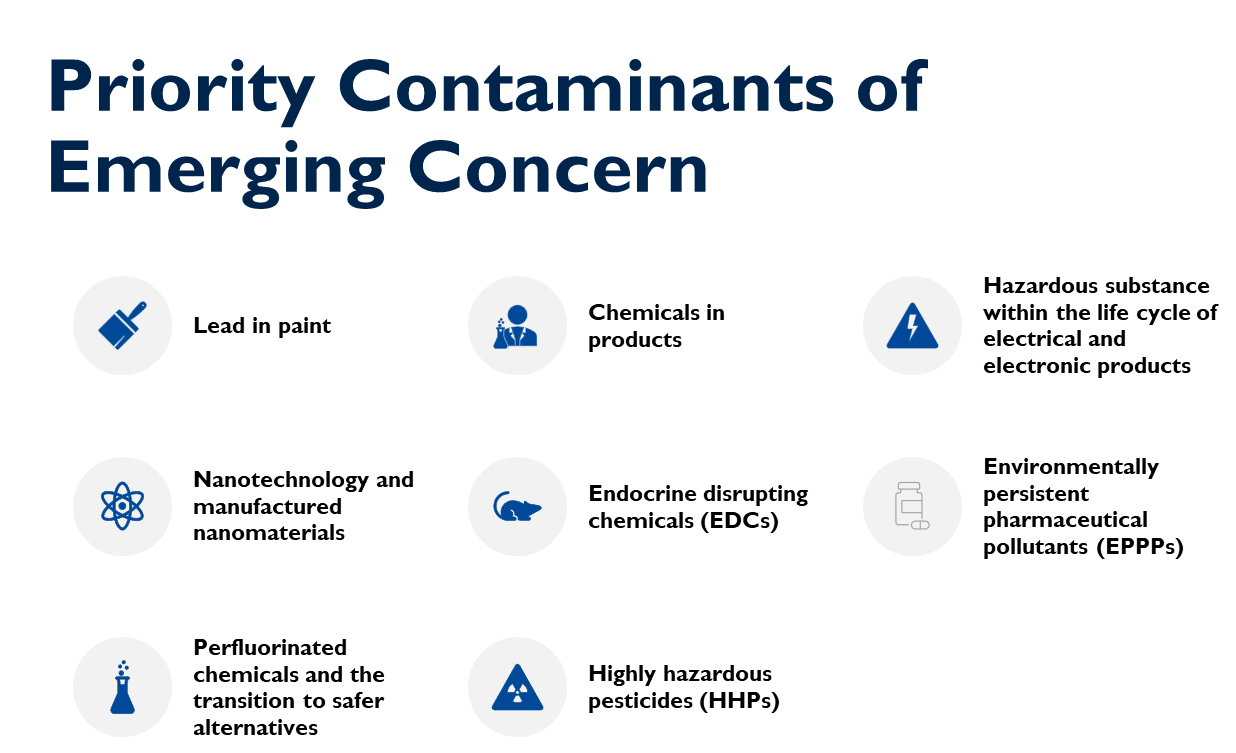 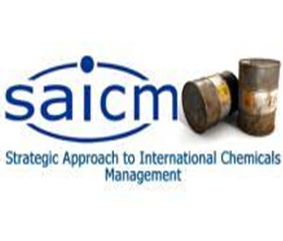 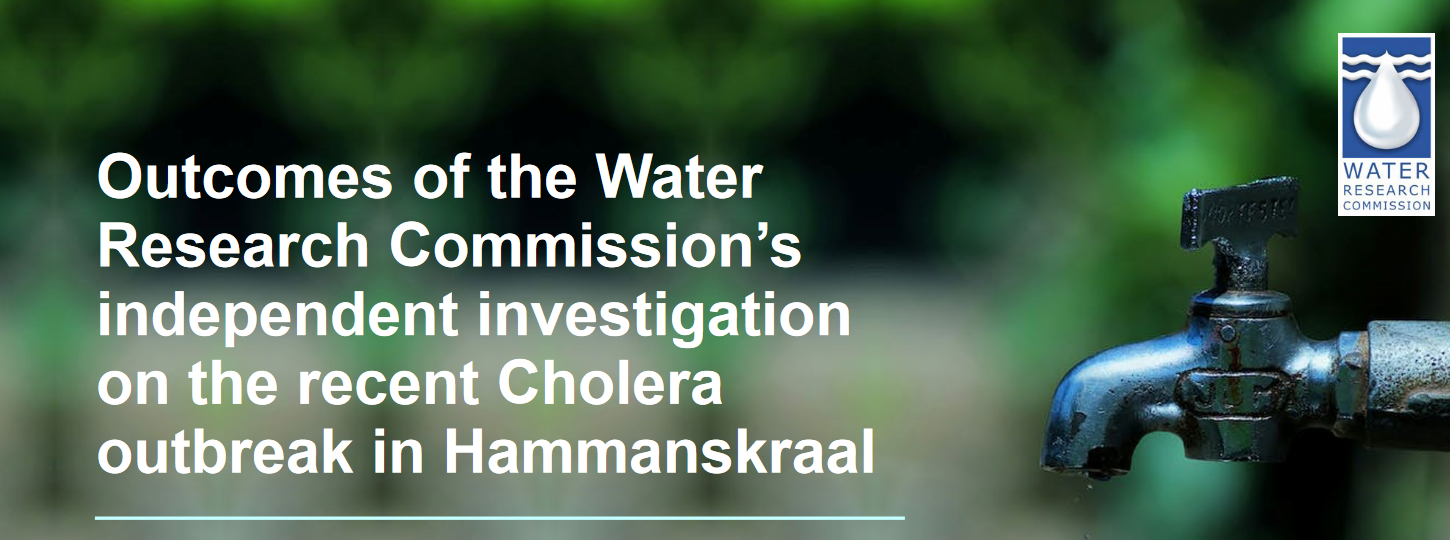 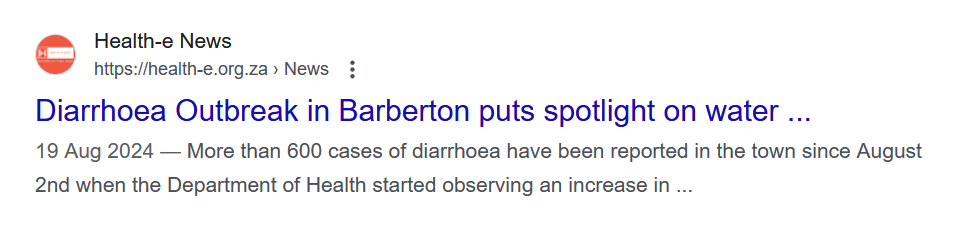 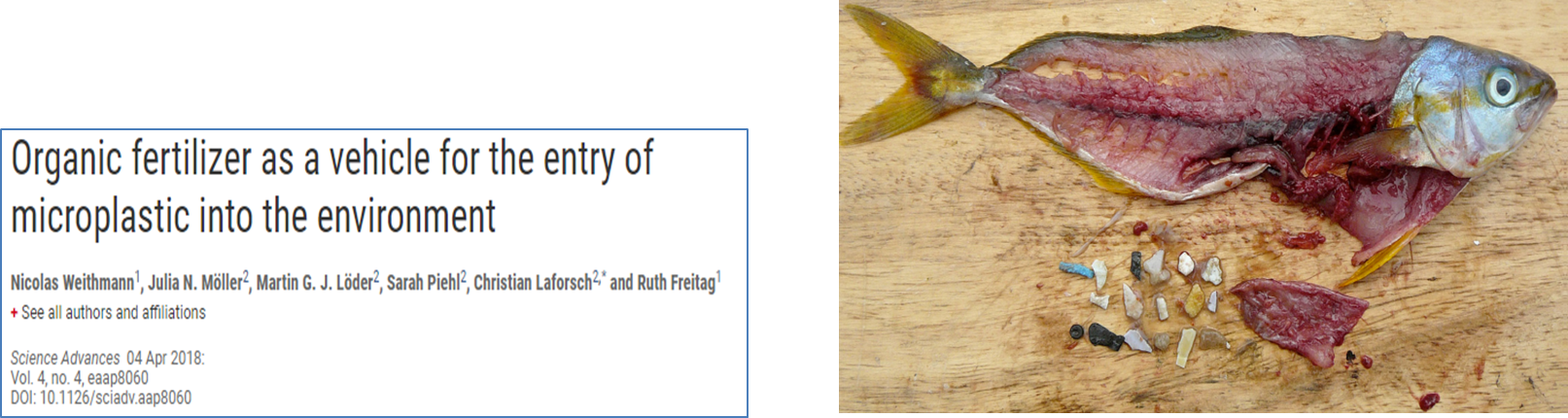 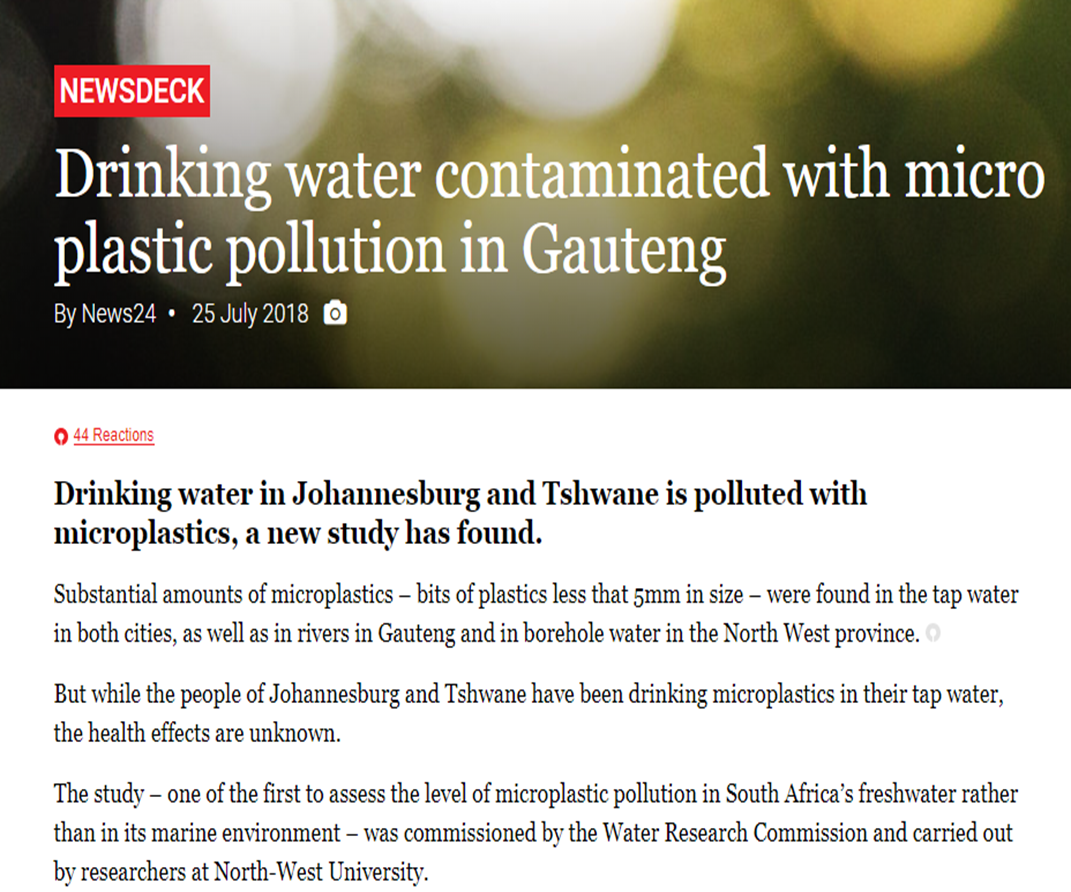 WRC Research on drinking water supply & treatment
Goal
 To ensure access to safe water and improve health by facilitating the deployment of RDI solutions 

Objective
 To address key challenges related to supply (availability), access, safety (fit-for-drinking) and systems resilience.
Effluent reuse
Build capacity for water quality monitoring
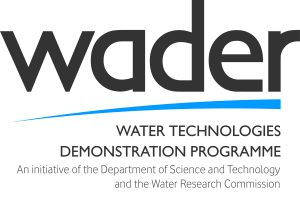 Establish and maintain water quality monitoring programs to ensure the safety and reliability of water sources within districts.

Provide expertise in identifying and addressing water pollution and contamination issues, contributing to the overall health and well-being of communities.
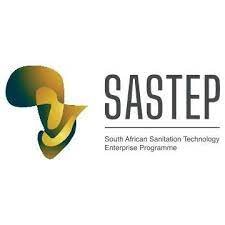 Community Engagement and Awareness
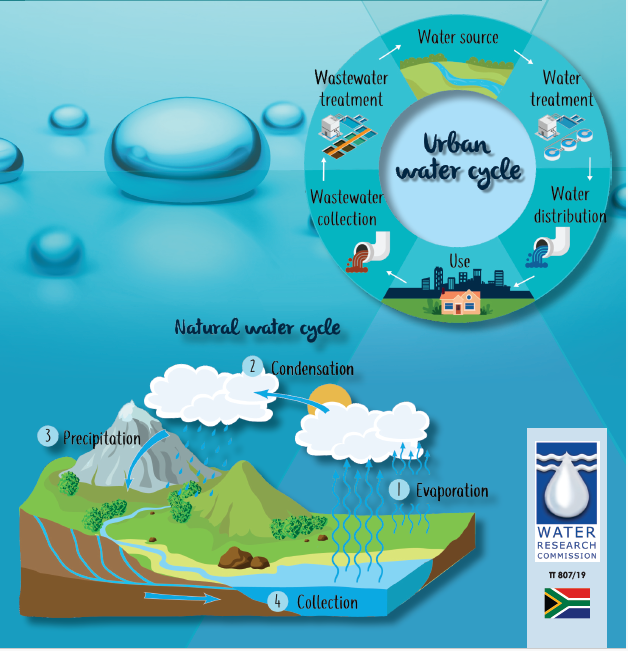 Collaborate with local communities to raise awareness about water conservation, sustainable usage, and the importance of preserving water resources.

Support educational initiatives to enhance the understanding of water-related issues and promote community participation in water management.
Research breakthroughs in water treatment technologies
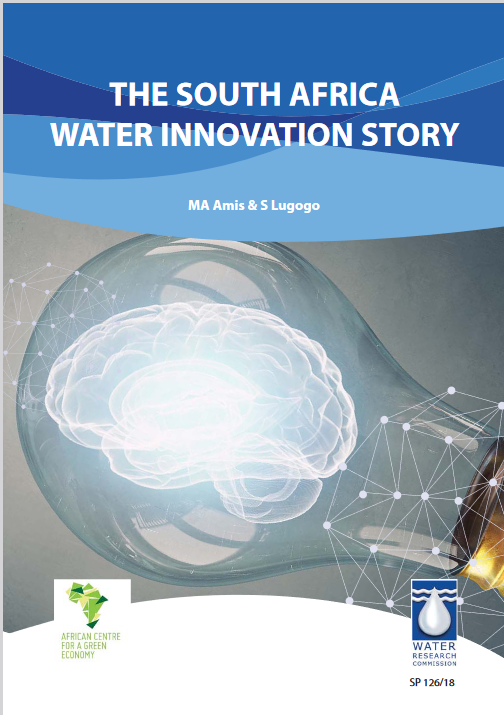 WRC has pioneered research in:
membrane science, 
oxidation and disinfection, 
biotreatment, 
development of multifunctional nano-based water treatment technologies, etc. 

Such studies have significantly improved the state of science and promoted development of innovations for municipal & household (small-scale) drinking water treatment.
Water supply & treatment
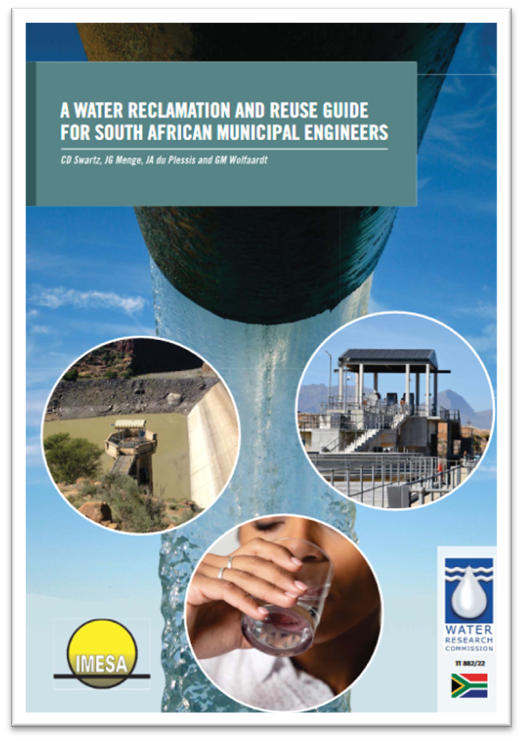 Improving supply & access to safe domestic & drinking water 
Ensuring resilience of supply – e.g., infrastructure, advanced tech, source water protection, social resilience
Examples of achievements to date
Household water security strategies eg rainwater, greywater, groundwater guidelines, etc
Municipal potable water reuse and desalination guidelines 
Smart drinking water value chain
Cyber risk governance in the water sector
Community engagement – use of ICTs, perception studies
Independent advisory on water reuse and desalination
Providing strategic support to Umgeni Water, eThekwini and the City of Cape Town on the implementation of water reuse and desalination.
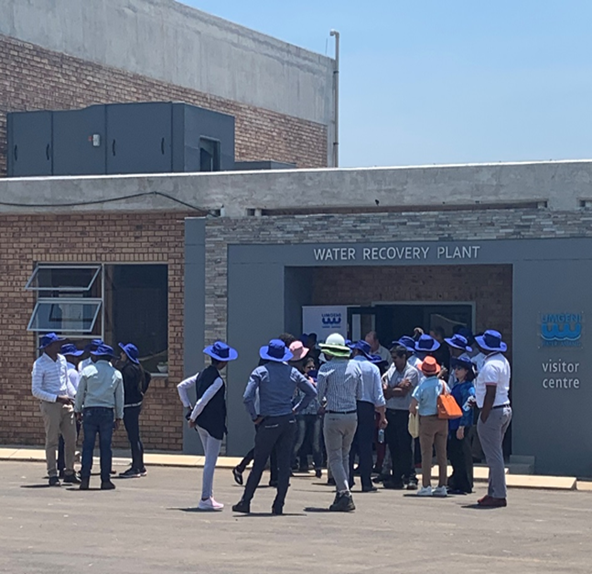 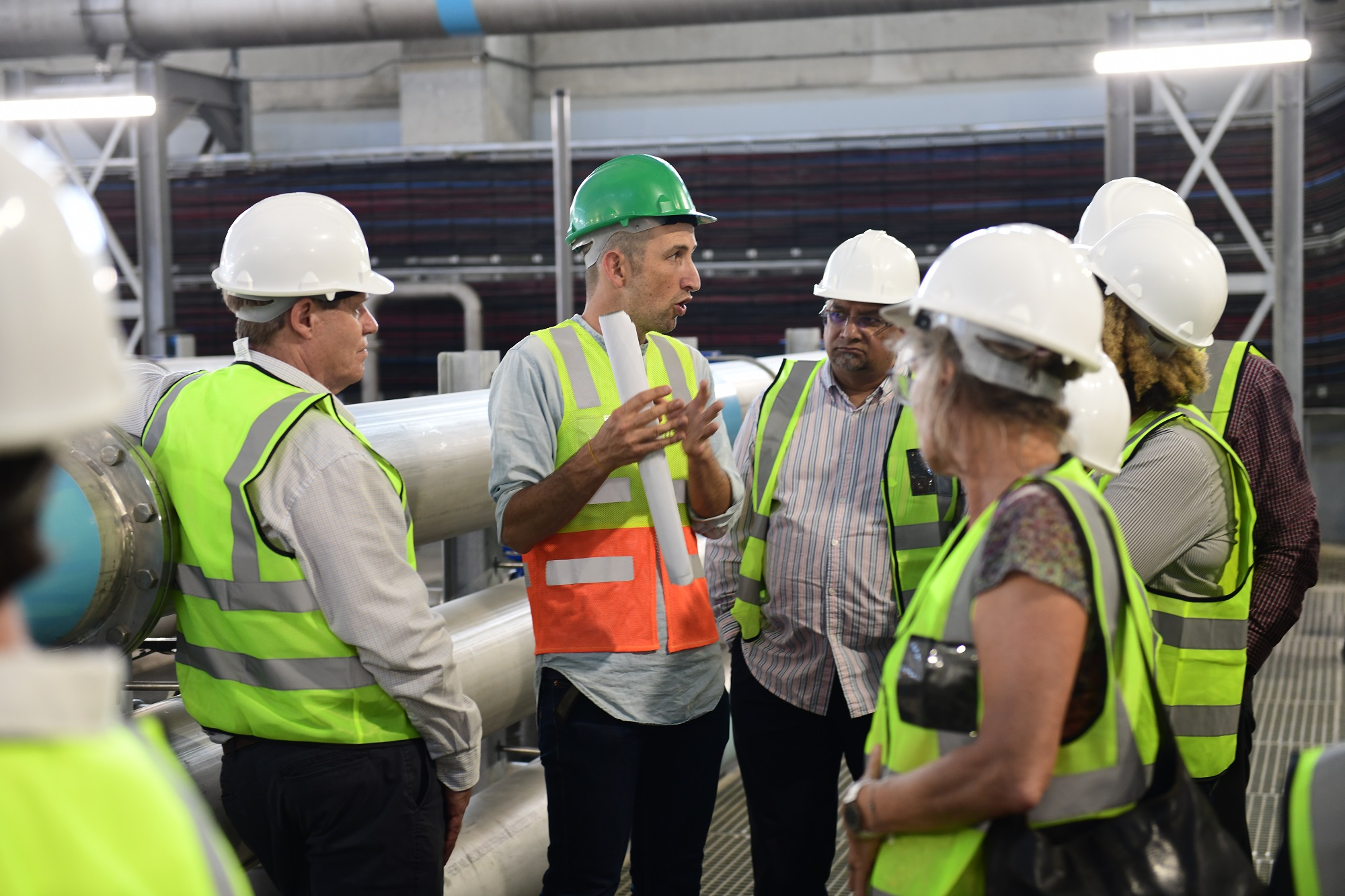 https://www.twitter.com/CityofCT/status/1594291967378210817
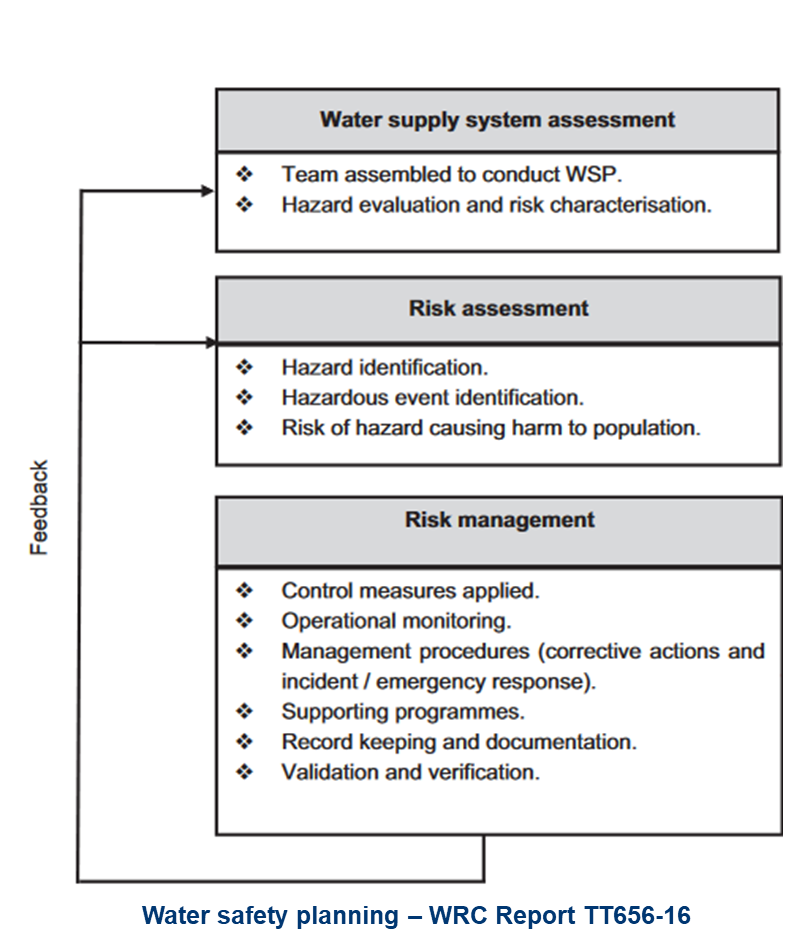 Water safety planning
Implementing a multi barrier / risk-based approach for drinking water production from source to tap (Water Safety Plan)

Involves the following: 
Enhanced source control / catchment audits
Risk characterisation 
Identification and prioritisation of risks 
Establishing an operational monitoring programme 
Understanding technological performance capabilities for removing prioritized pollutants  
Communication and engagements with regulators, stakeholders and the public
Drinking water quality risk/ technical management (KPAs 2, 4 & 5)
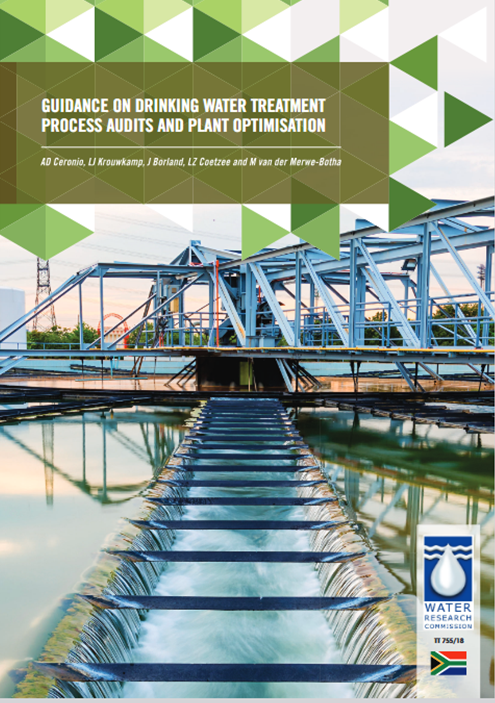 Infrastructure management (WRC manuals & tools)
Optimising abstraction infrastructure - 
Guidance on treatment plant process audits & plant optimization
Ensure distribution infrastructure integrity
Leak detection and management (various resources and tools)
Managing contamination events in the  distribution system (guidelines)

Compliance to regulations & standards
Blue Drop certification programme
SANS 241
https://wrcwebsite.azurewebsites.net/wp-content/uploads/mdocs/TT%20755%20web.pdf
Future work
National / provincial capacity building initiatives for monitoring and harmonisation / standardisation of methods / technologies for identification and detection of CECs

Application and interpretation of risk assessment and toxicity assessment methods – early stages 

Need to develop and test novel and cost-effective methods for CECs removal - Not effectively removed by conventional water treatment processes

Pollutant fingerprinting to identify sources and implement pollution prevention measures and enhanced source water control 

Develop better risk communication protocols
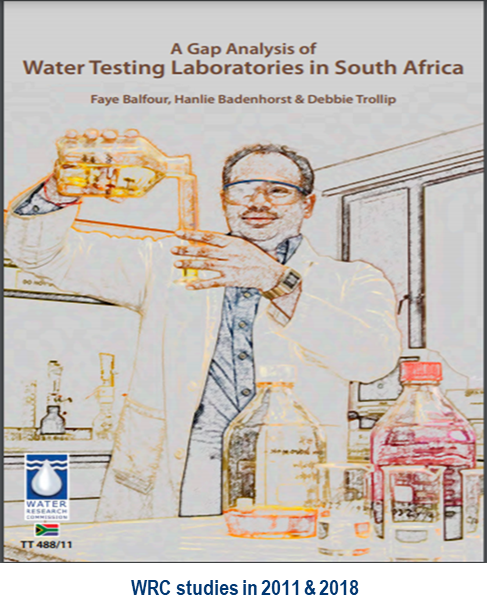 Thank you